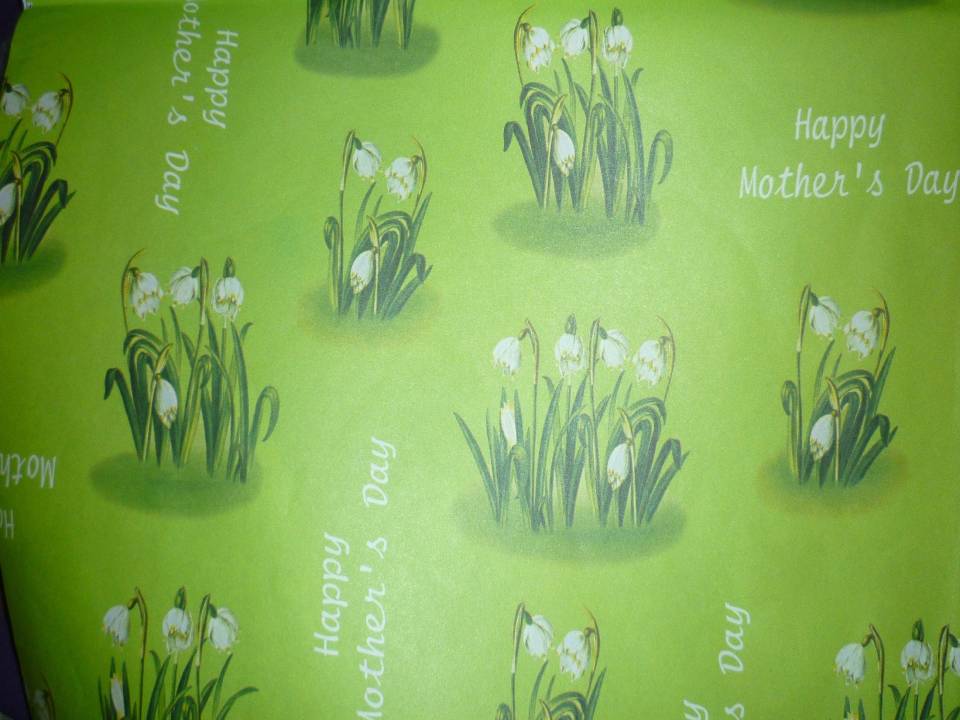 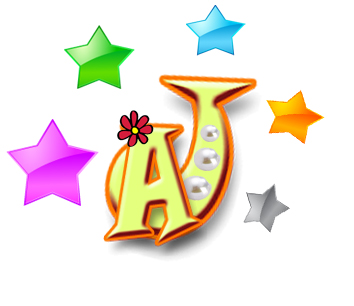 CATALOGO
Nombre del colegio     : Instituto Tecnológico tena
Nombre de la Empresa: Arte Juvenil

Tipos de productos      : Monedero casual 
                                       Collar cris araña
                                        Anillos floricienta
                                        Billeteras de mujer 
                                        Billeteras de hombre
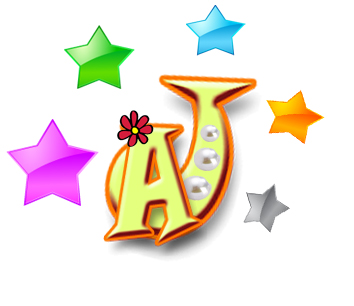 ¨ARTE JUVENIL¨
¨Monedero Casual¨

Detalle: Esta elaborado de mullos pequeños y nailo.
Codigo:1211
Medida:10x12cm
Peso     : 30kg
Precio  : $1.50
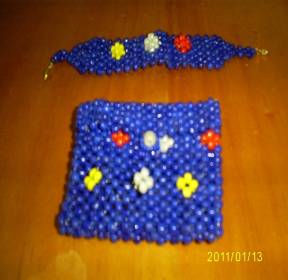 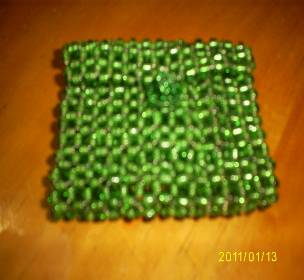 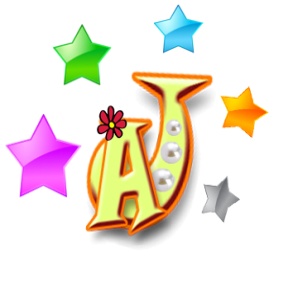 ¨Arte juvenil¨
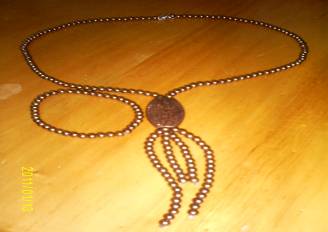 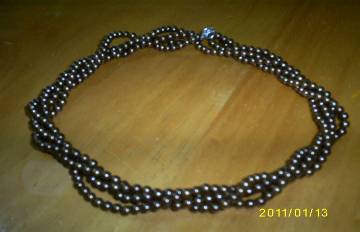 ¨Collar cris araña¨

Detalle: Elaborado de perlas cafeses y en la parte del medio lleva un objeto redondo acompañado de tres tirantes y una pulsera.
Código : 1212
Peso      : 15kg
Medida: 35cm
Precio  : $3.00
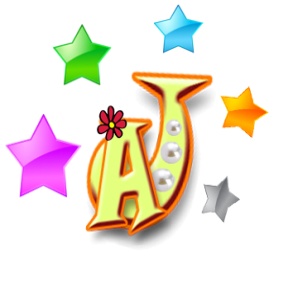 Arte juvenil
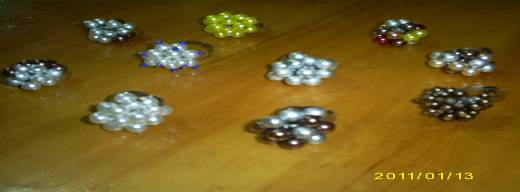 ¨Anillos floricientas¨

Detalle: confeccionado por unos bolitas de diferentes colores, nailo, aro.
Código:1213
Peso    : 10kg
Medida:5cm
Precio  : $0.75
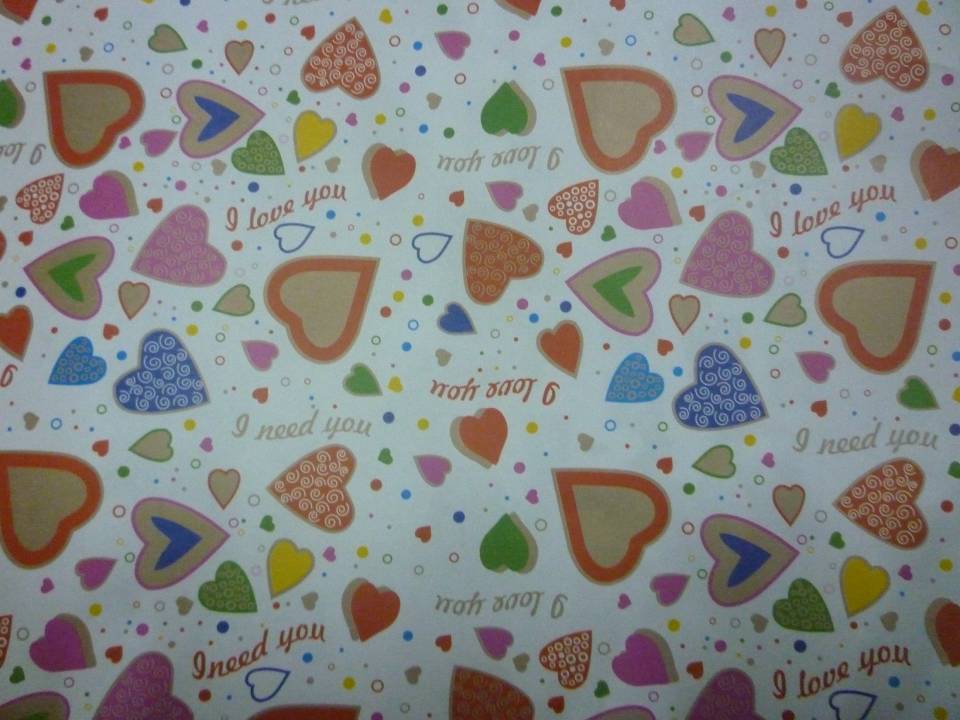 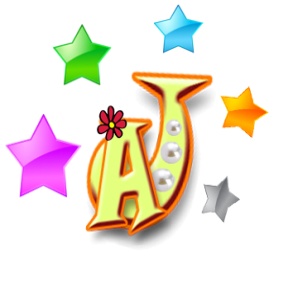 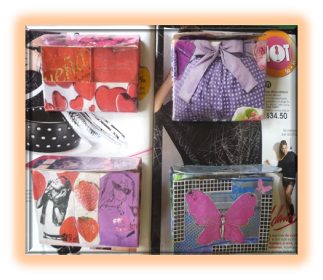 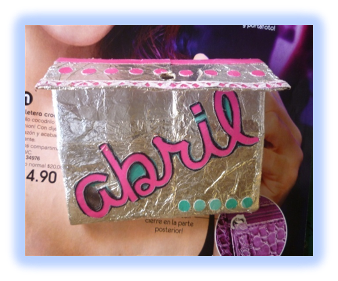 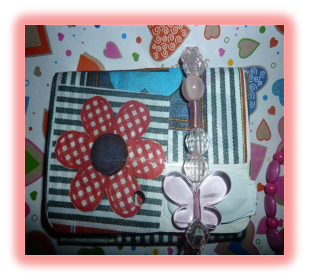 ¨¨BILLETERAS RECICLADAS PARA MUJER¨¨
Detalle: Elaborado de cartón de leche acompañado de muchos recortes de revistas , es un producto 100%  reciclable.
Codigo:1214
Peso     : 40kg
Medida:15x10cm
Precio :$ 2.00
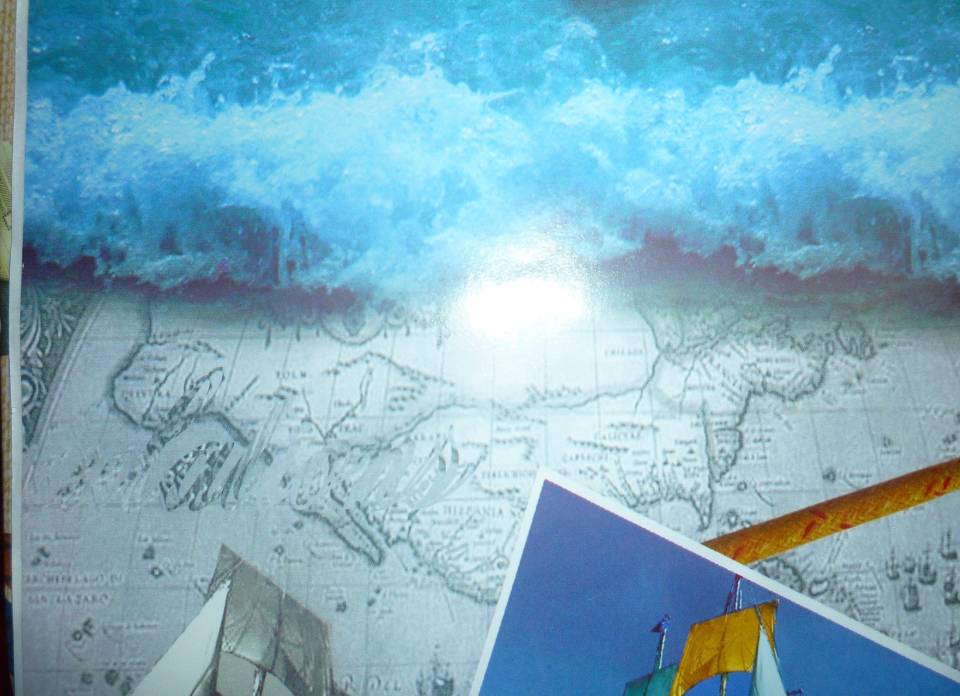 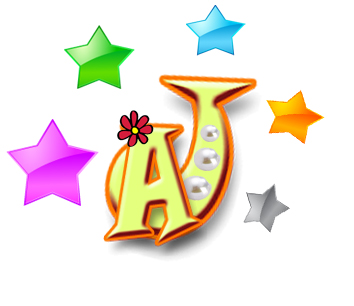 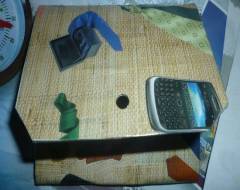 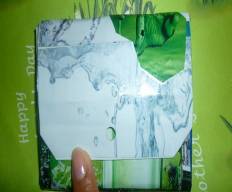 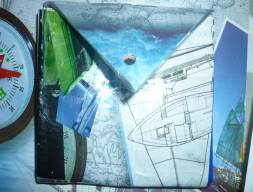 ´´BILLETERAS RECICLADAS PARA HOMBRE¨¨

Detalle: : Elaborado de cartón de leche acompañado de muchos recortes de revistas , es un producto 100%  reciclable
Código:1215
Medida:15x10
Peso     : 40kg
Precio  :$ 2.00